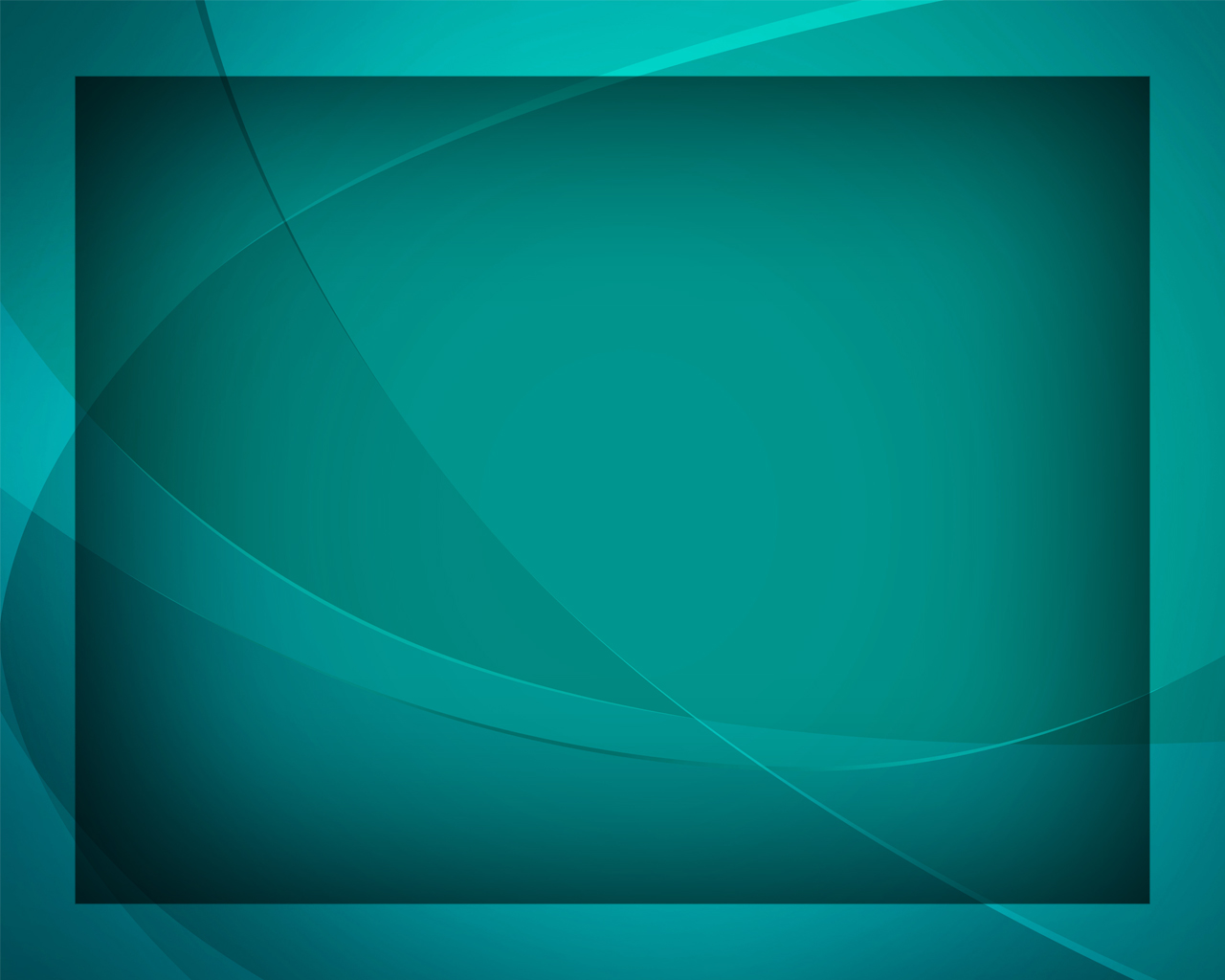 Жизнь в Иисусе отрадно тиха
Гимны надежды №76
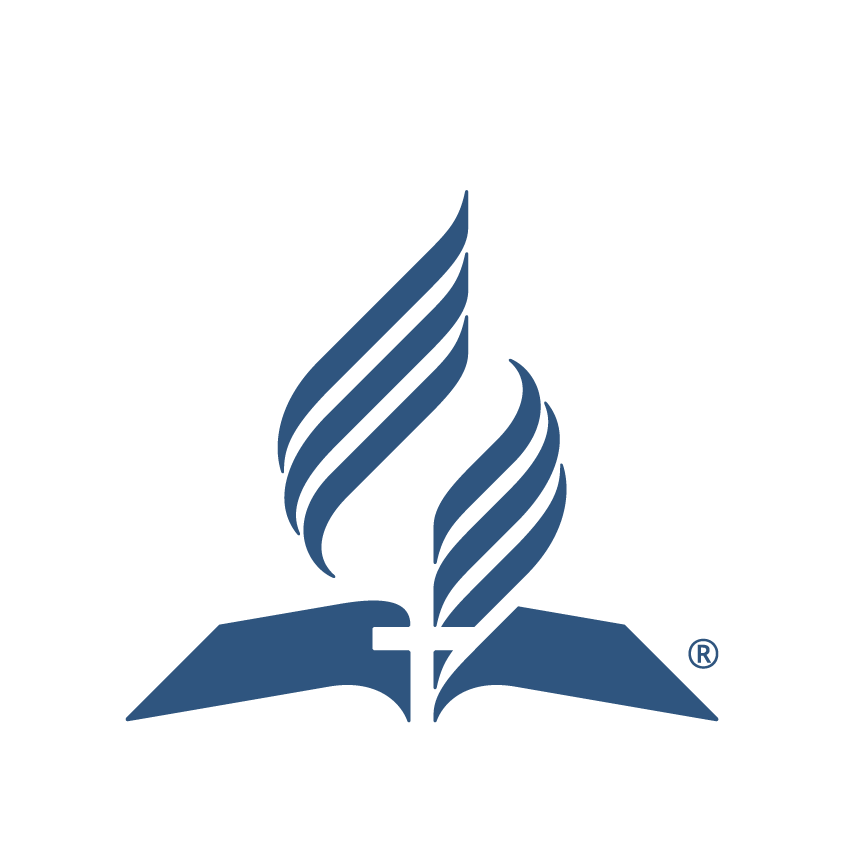 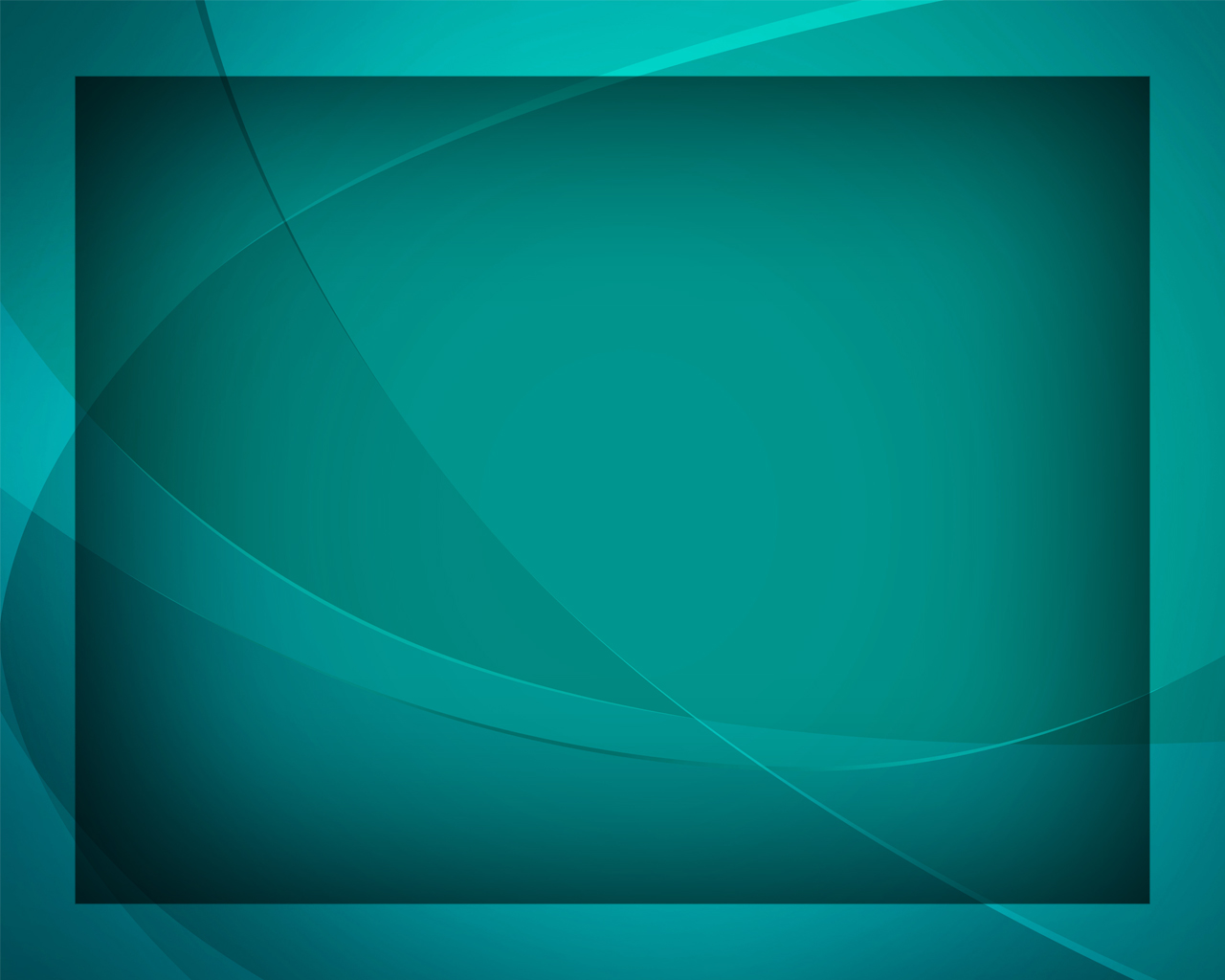 Жизнь в Иисусе отрадно тиха, 
С Ним побеждаю 
я силу греха,
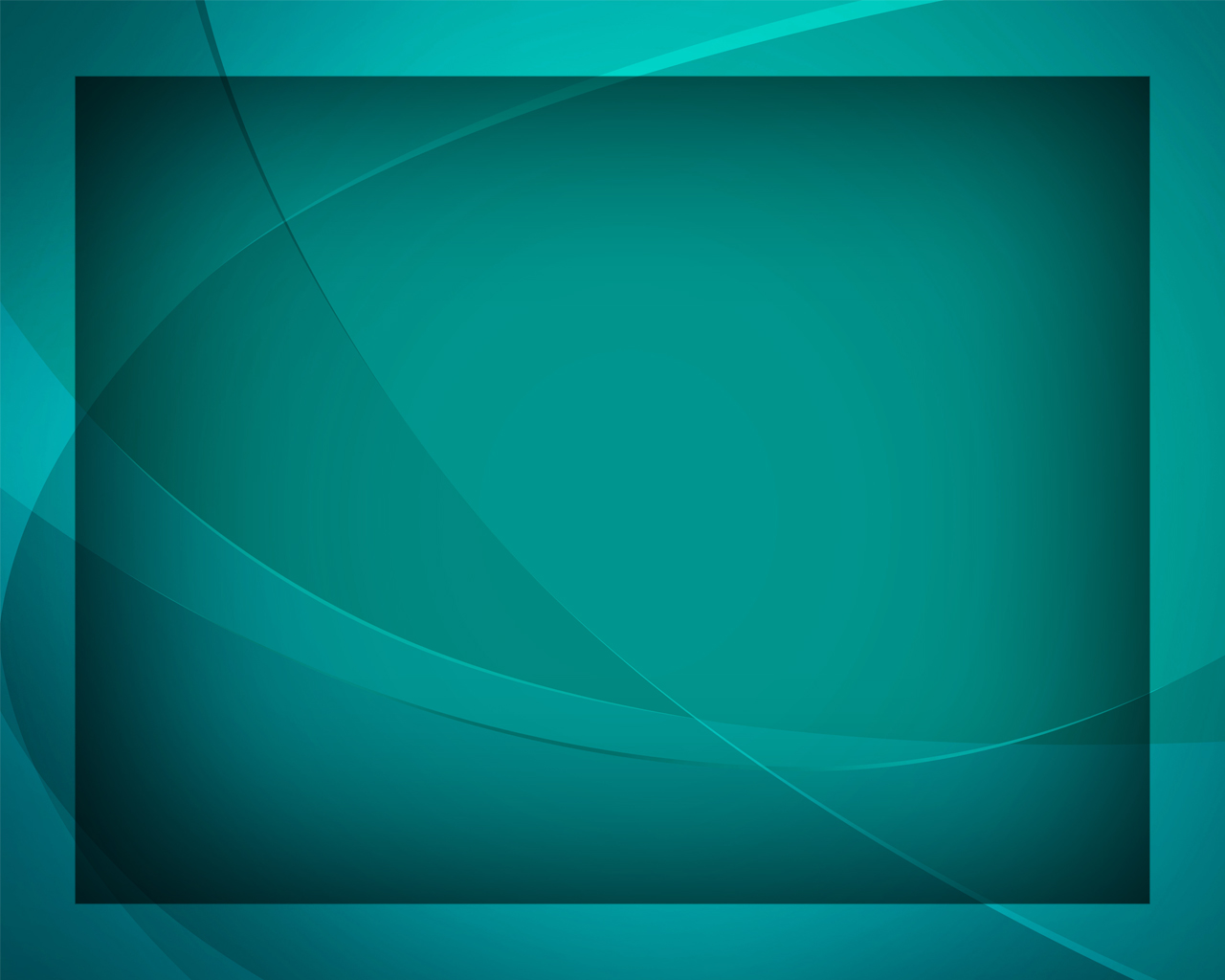 С верой взираю 
на славу Твою. 
Господи Боже, Тебя я люблю!
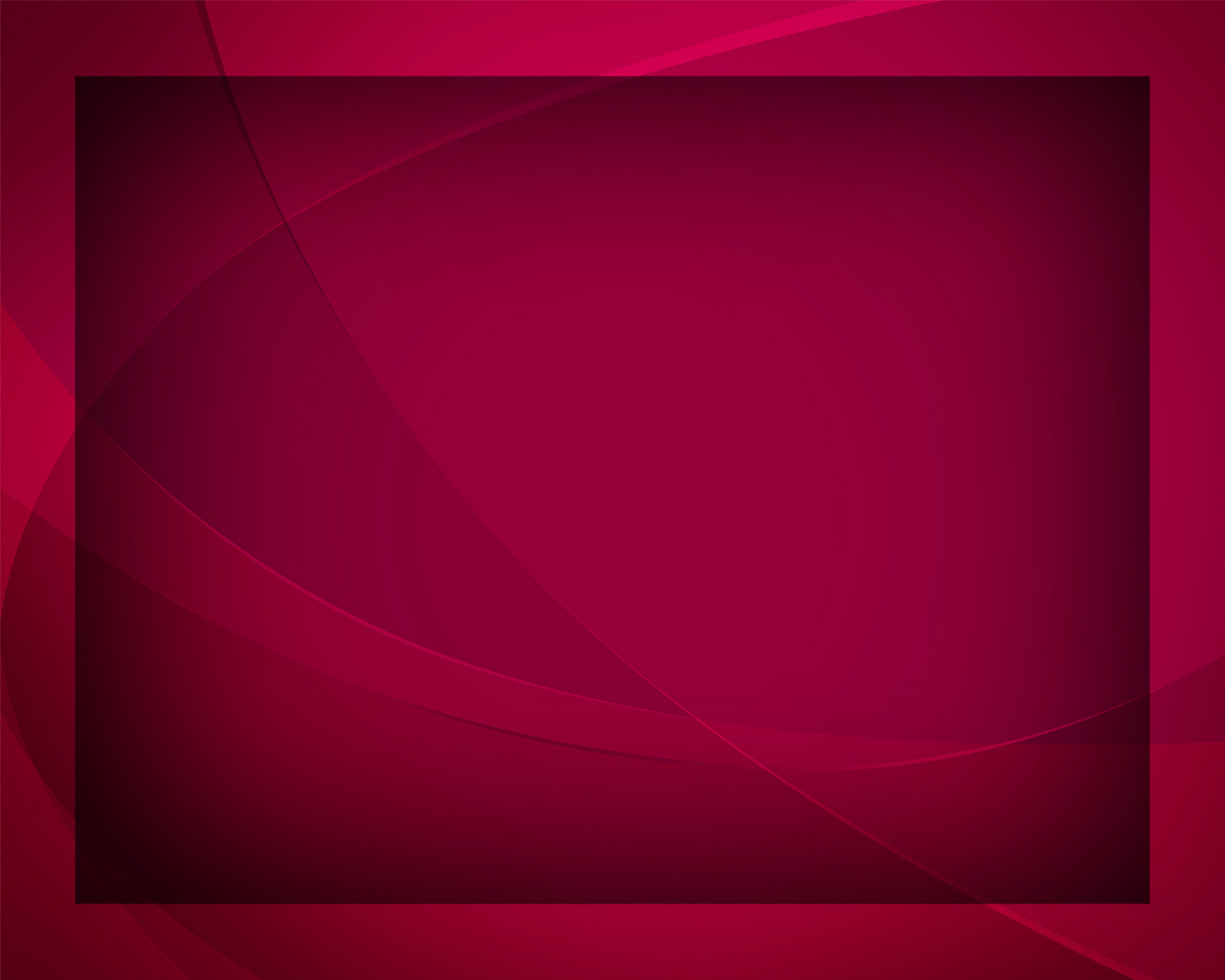 Словно дитя, Иисусом водим, 
Я ежедневно 
живу только Им,
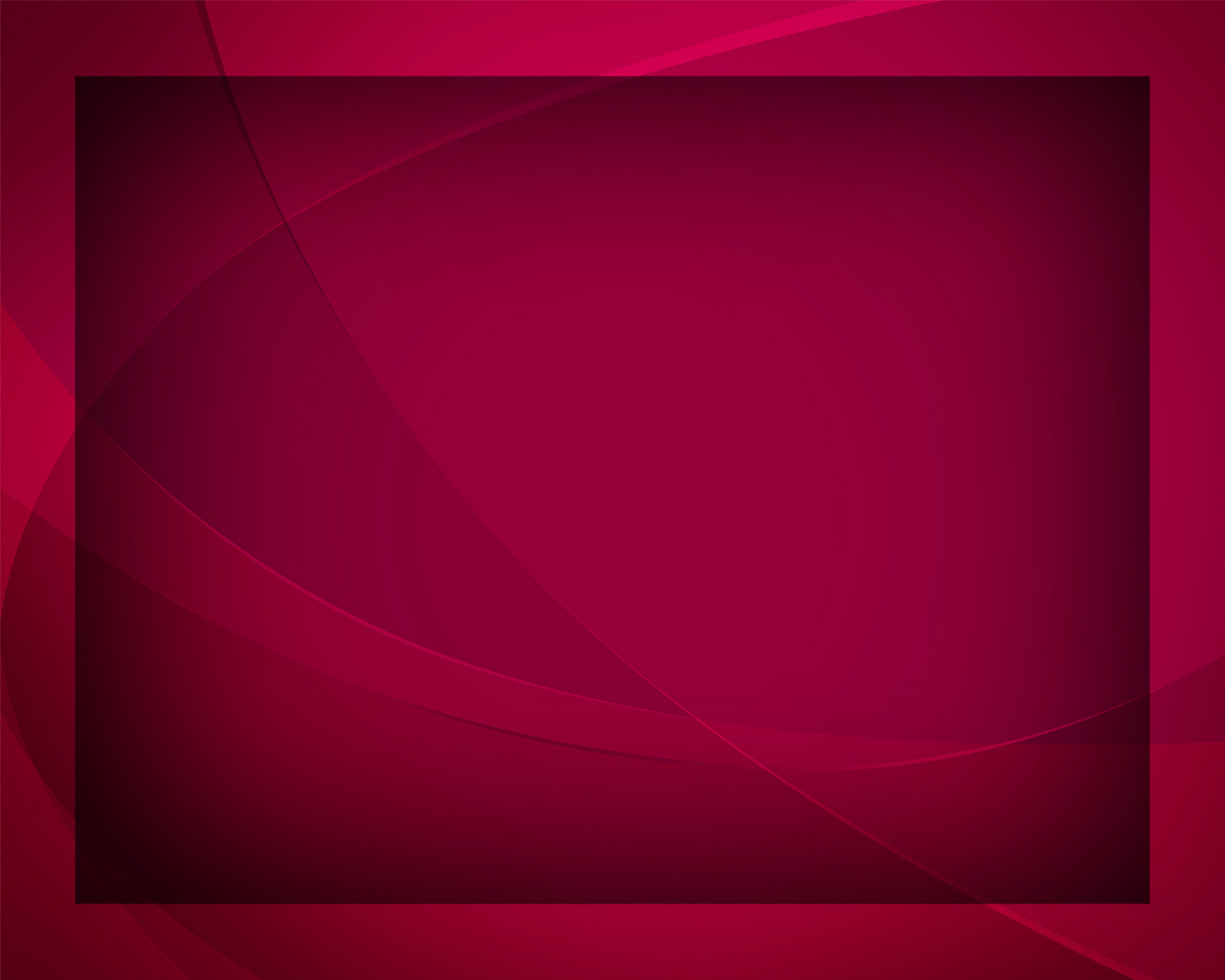 Ночью и днём, среди 
бурь и невзгод 
Рядом со мною Спаситель идёт.
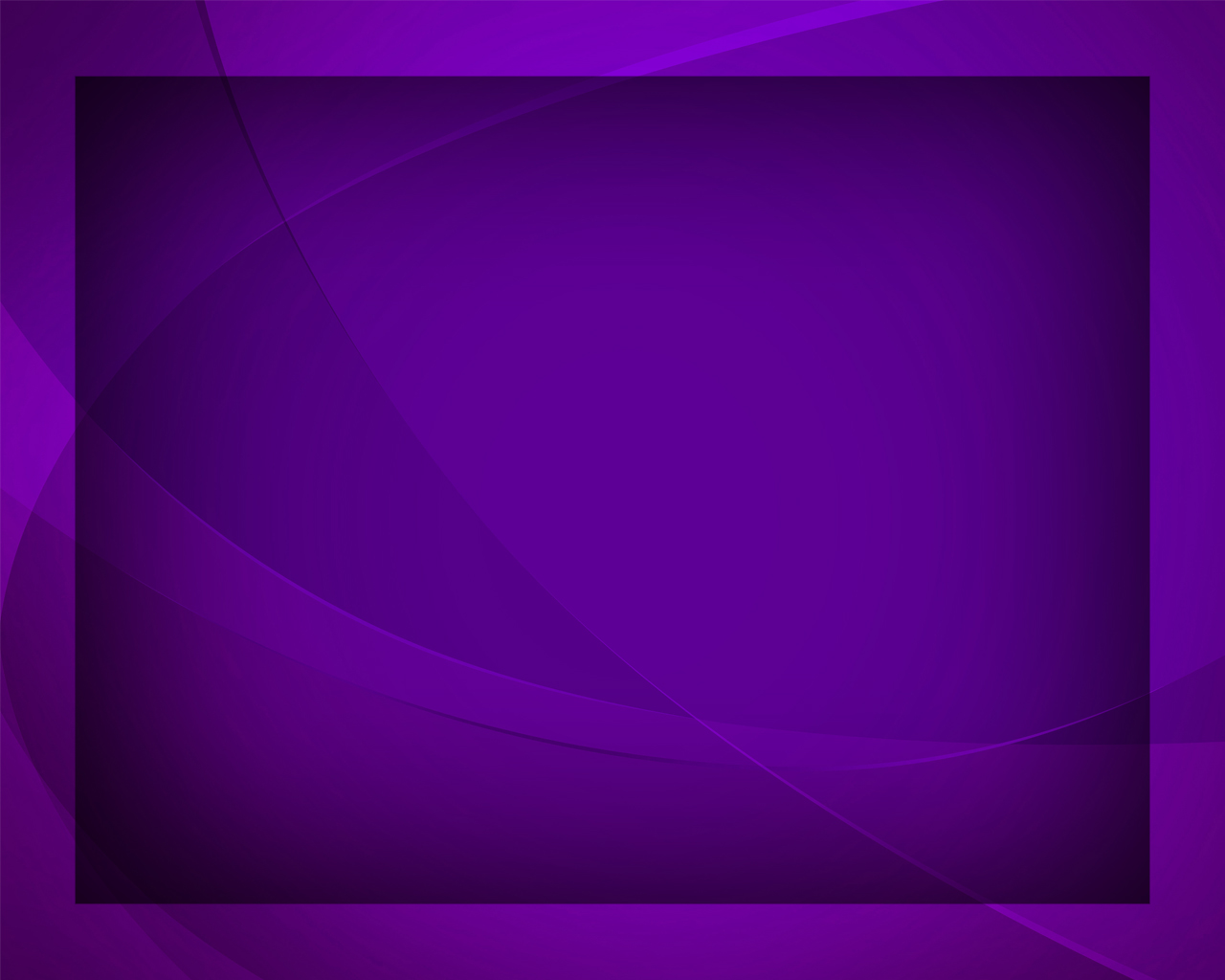 Светит ли солнце, иль грянет беда, 
Я уповаю 
на Бога всегда,
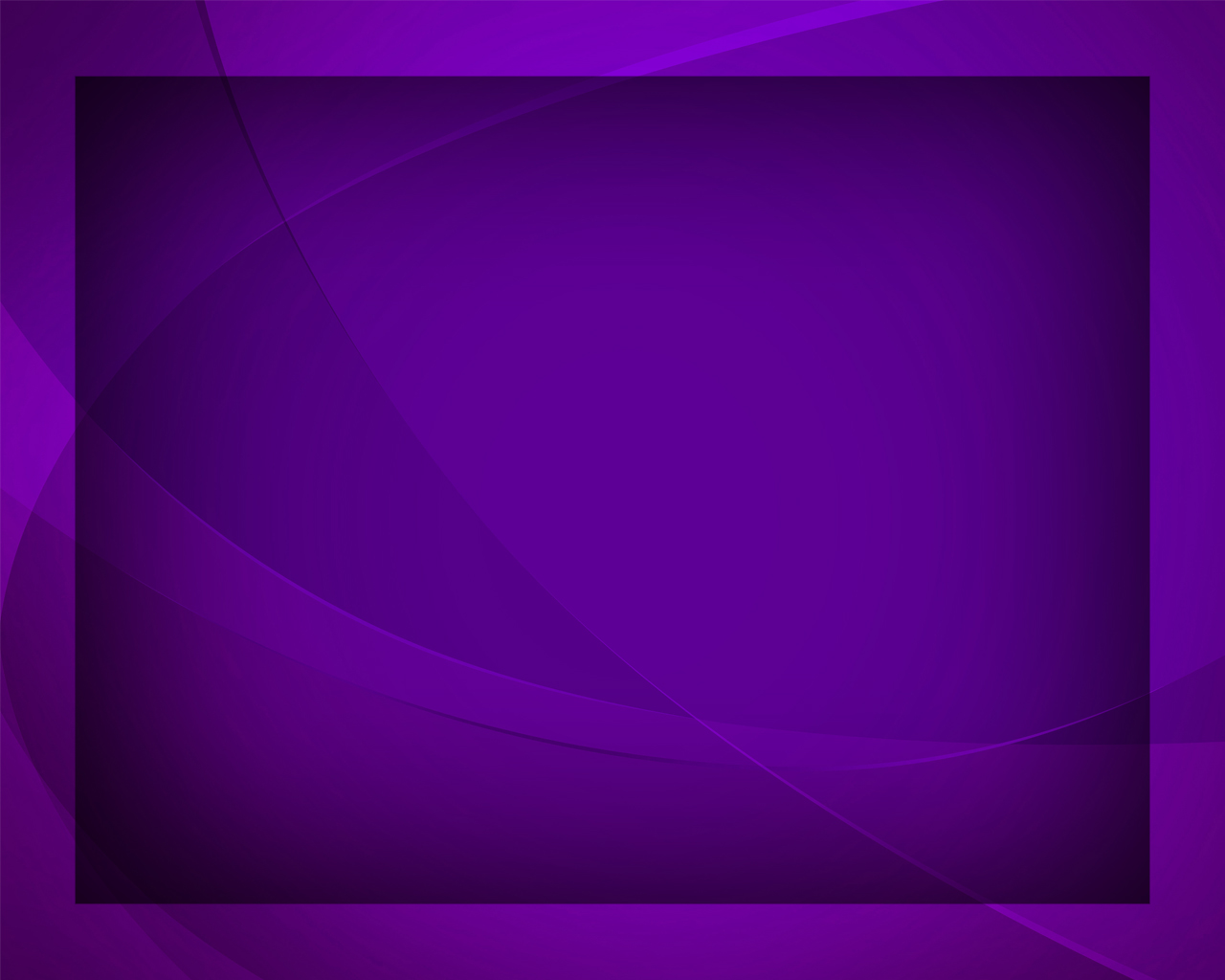 Знаю, Он слышит молитву мою: 
Господи Боже! Тебя я люблю!
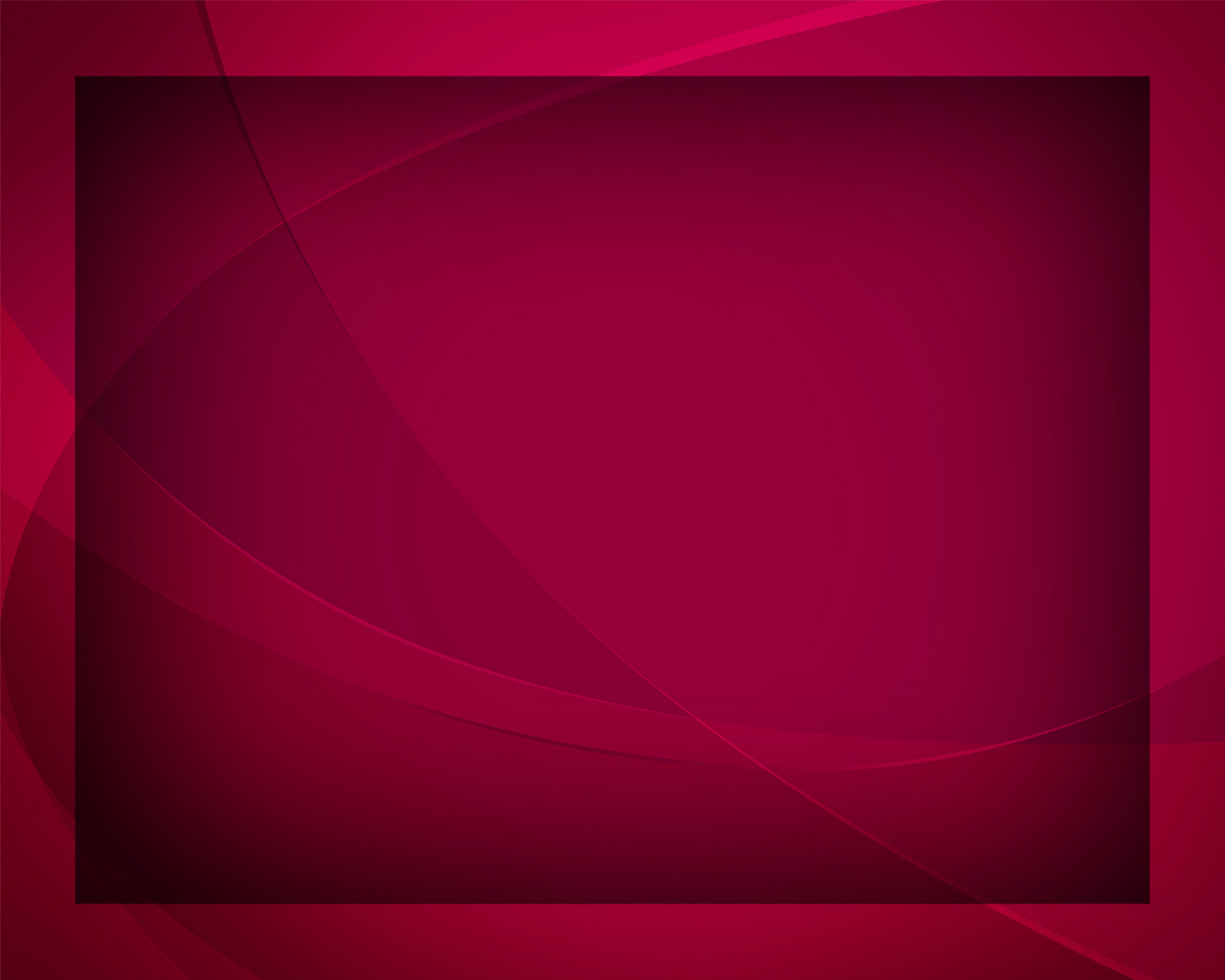 Словно дитя, Иисусом водим, 
Я ежедневно 
живу только Им,
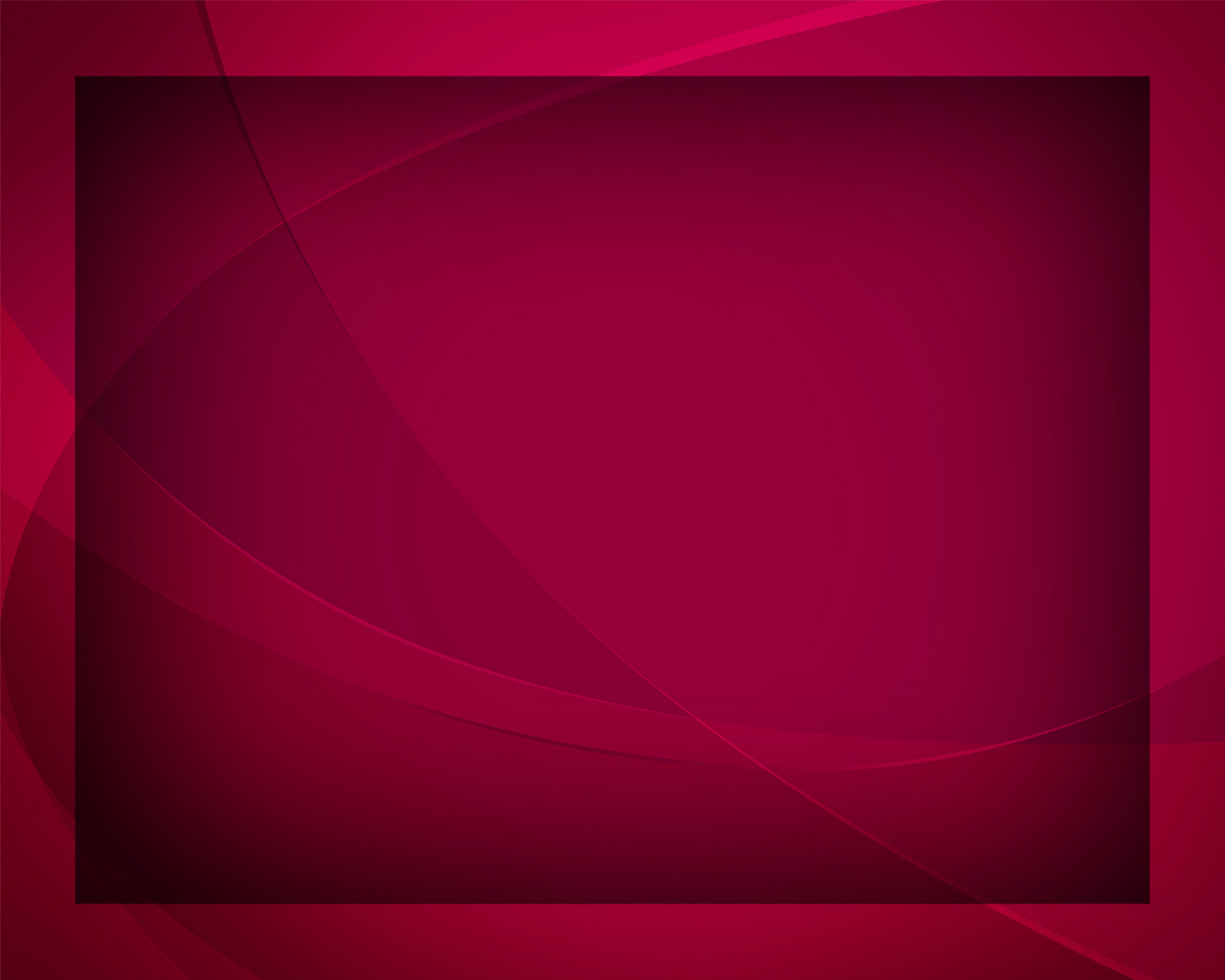 Ночью и днём, среди 
бурь и невзгод 
Рядом со мною Спаситель идёт.
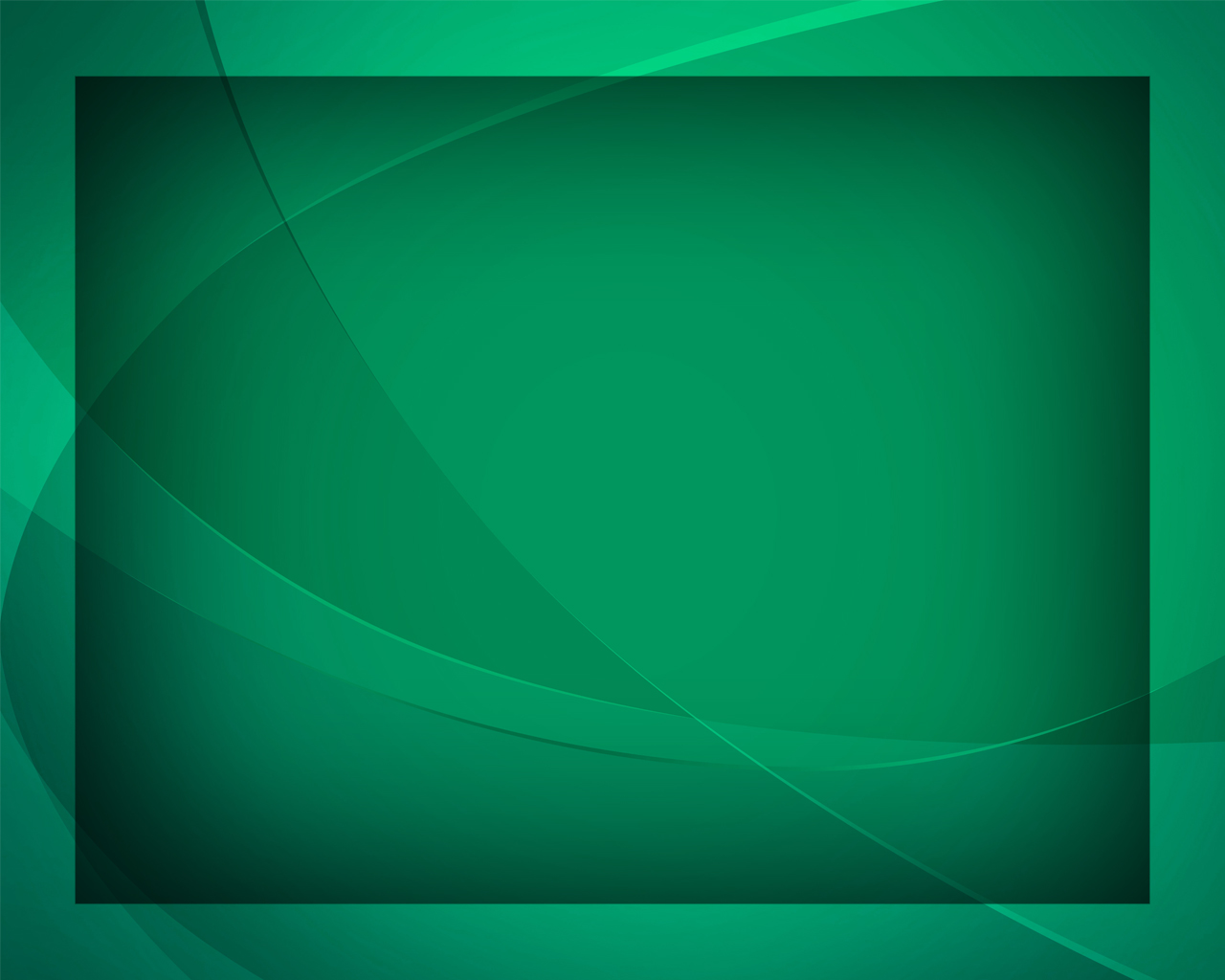 В сердце смиренье 
и светлый покой, 
Льются молитвы живою рекой,
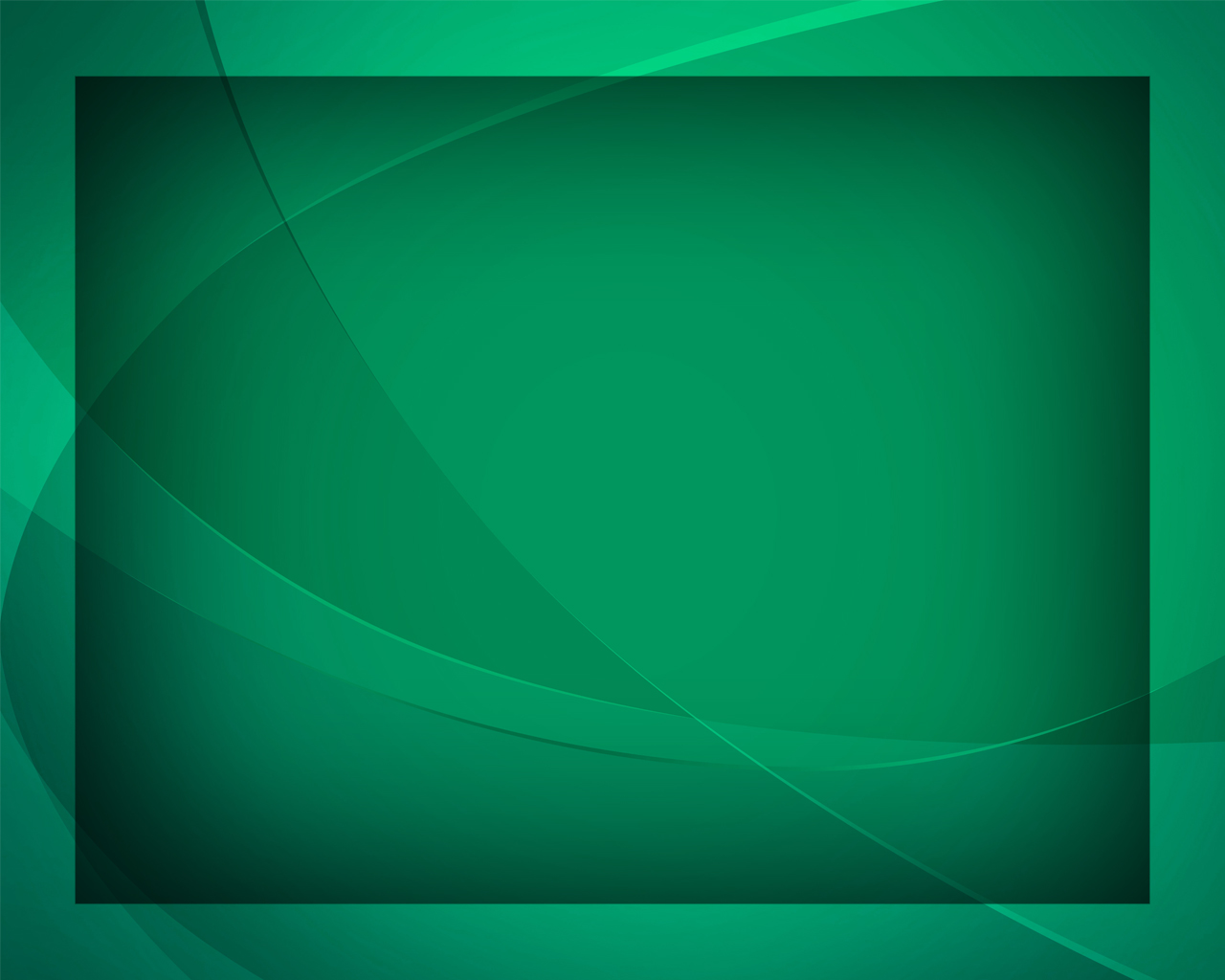 Песни от сердца 
я Господу шлю.  
Господи Боже! Тебя я люблю!
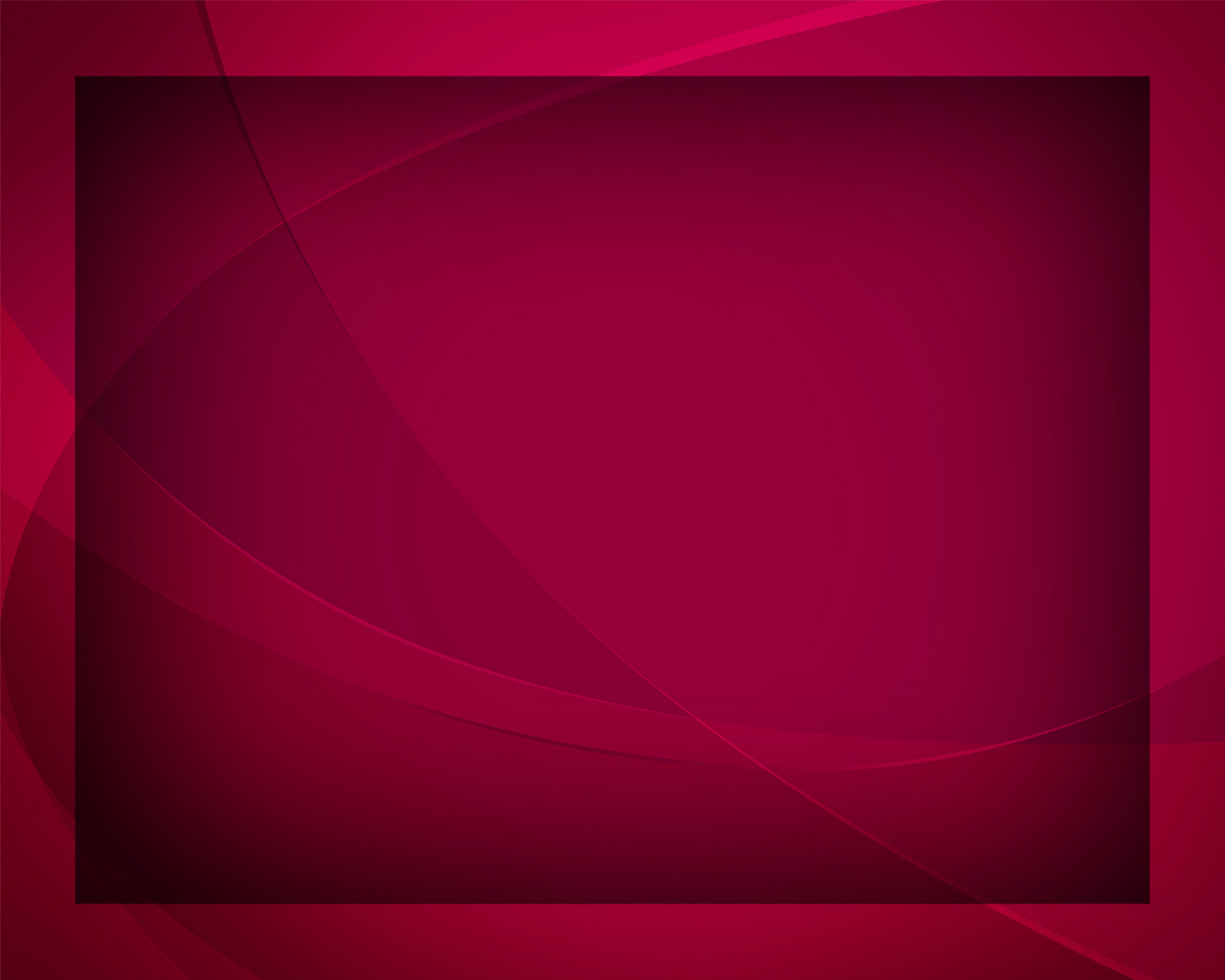 Словно дитя, Иисусом водим, 
Я ежедневно 
живу только Им,
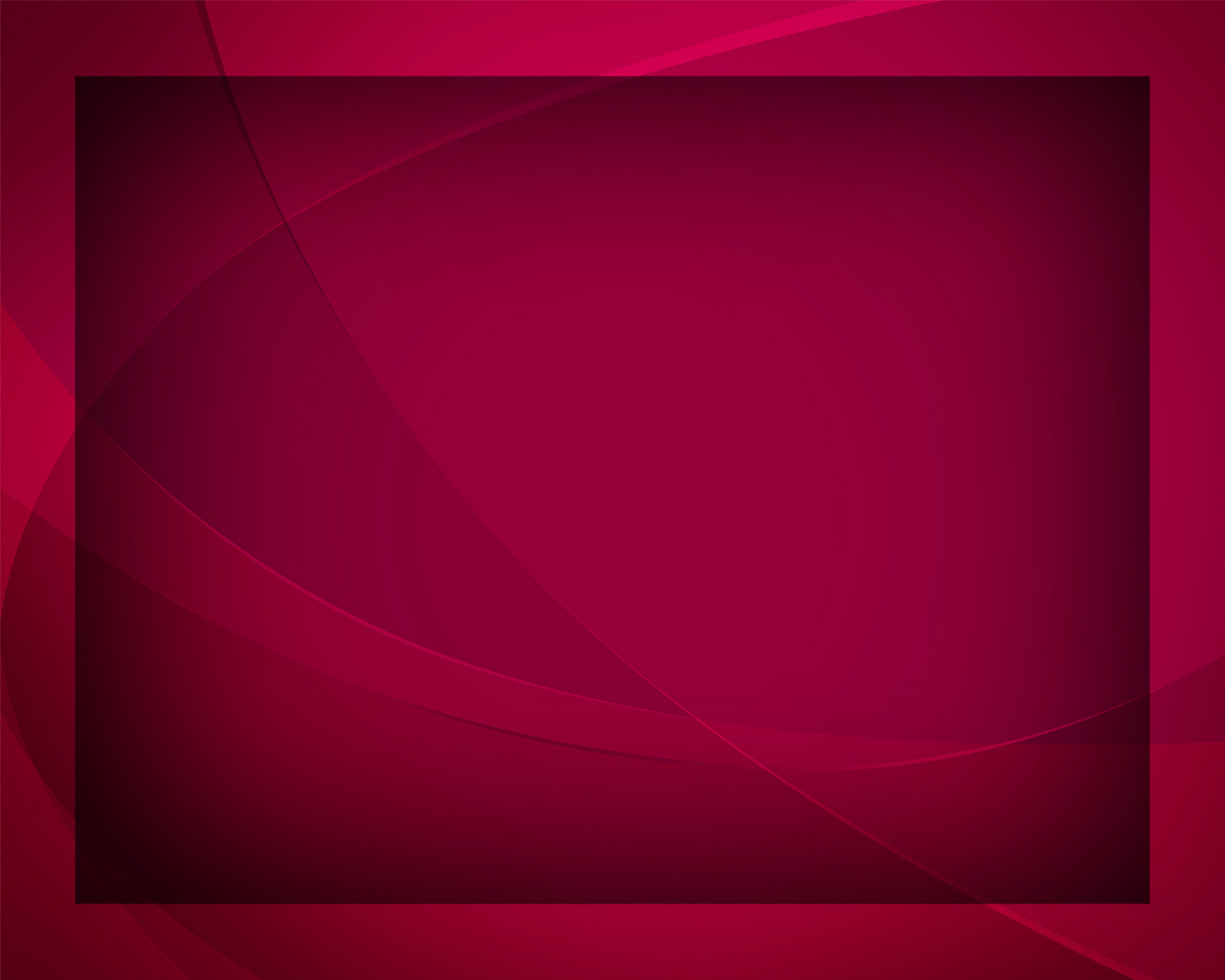 Ночью и днём, среди 
бурь и невзгод 
Рядом со мною Спаситель идёт.
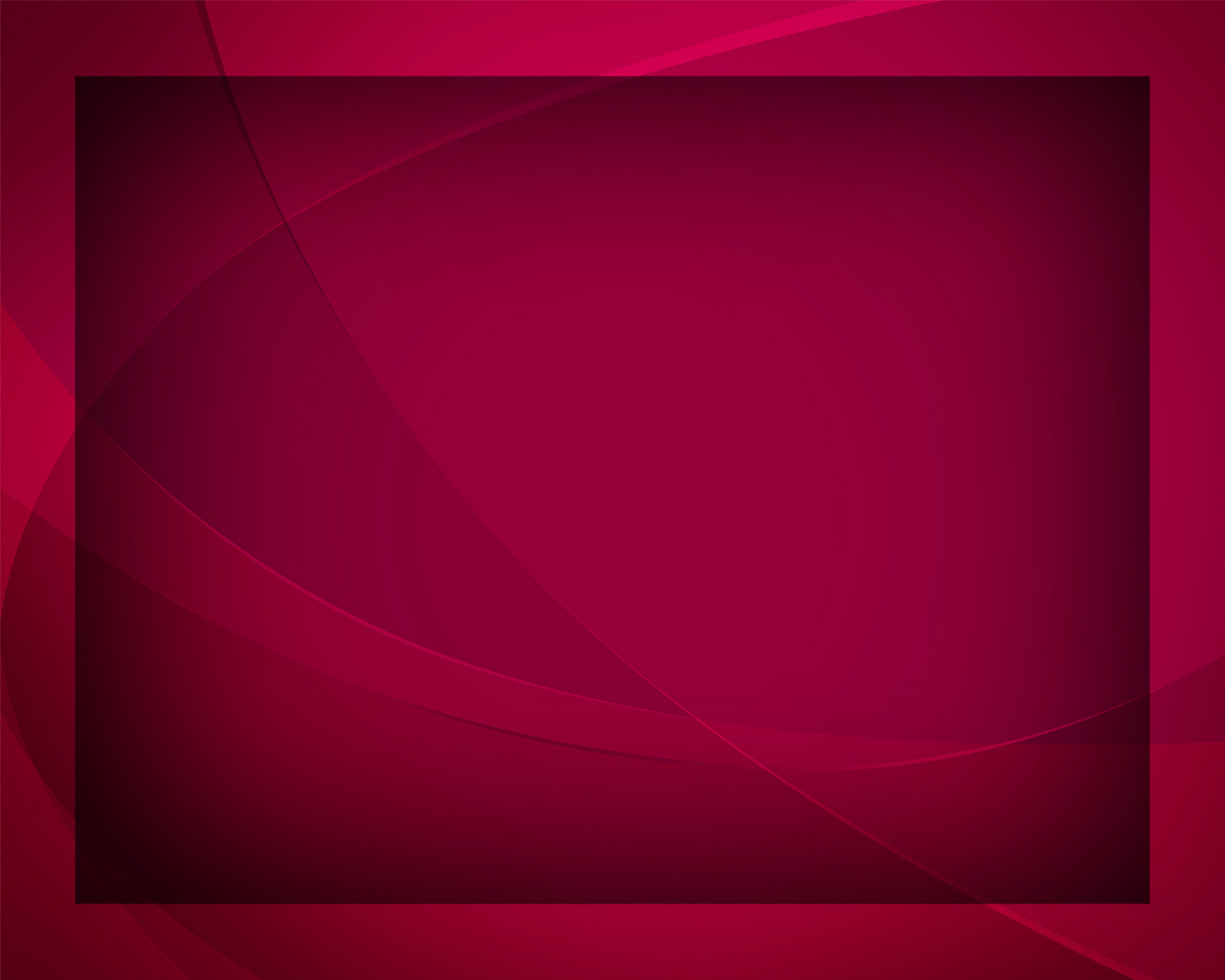